Plan Reading
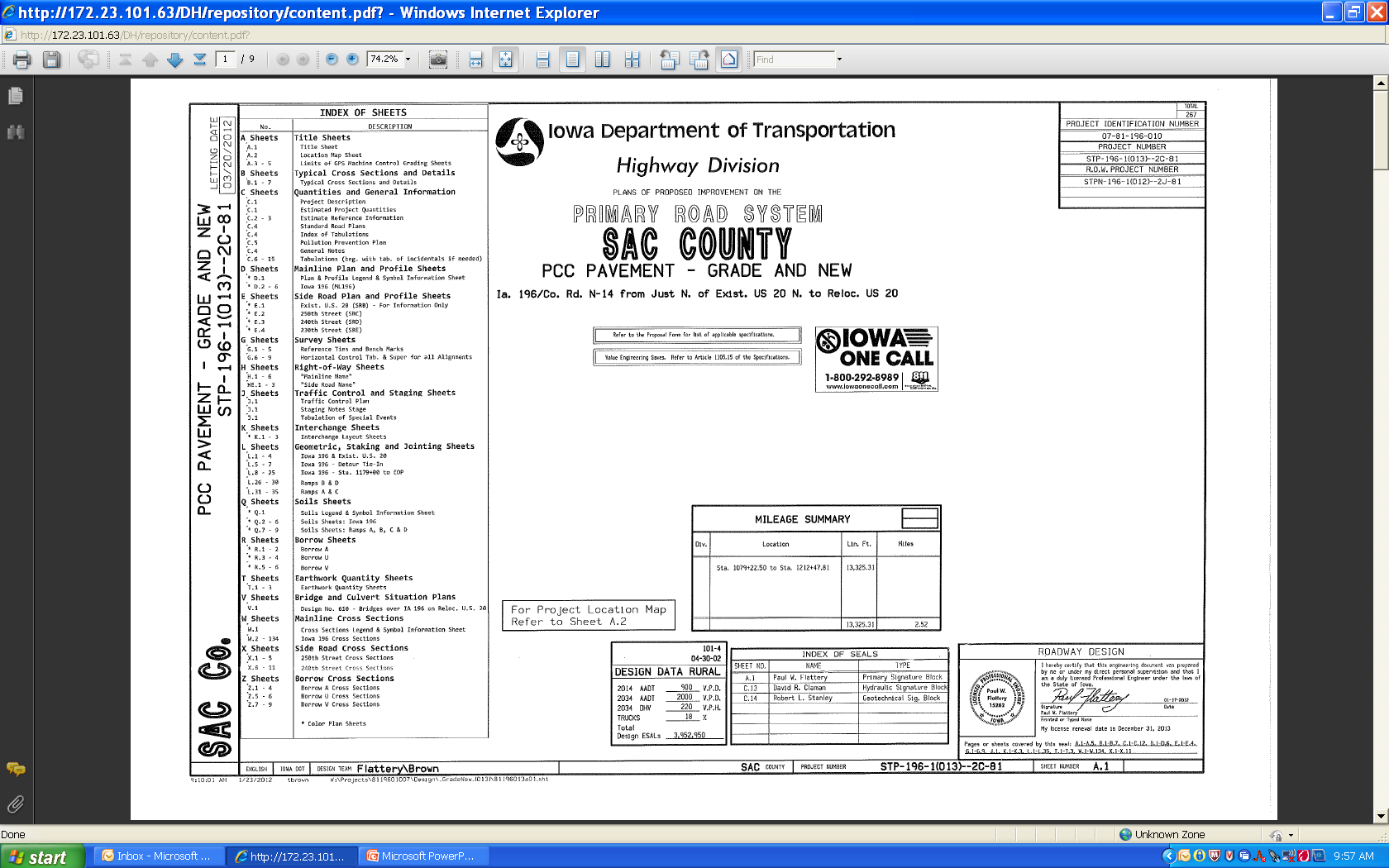 General project description and location
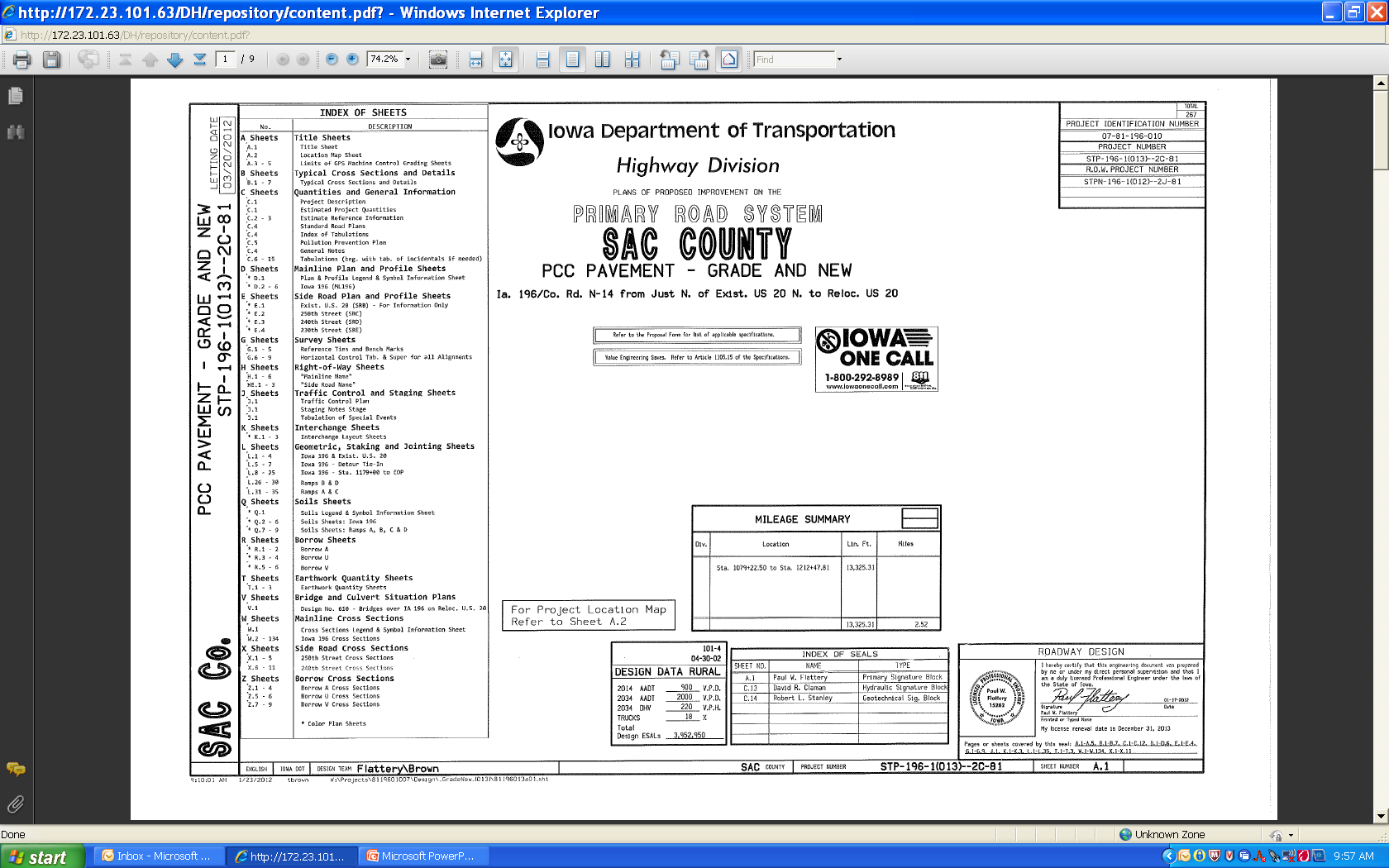 Page showing location on a map
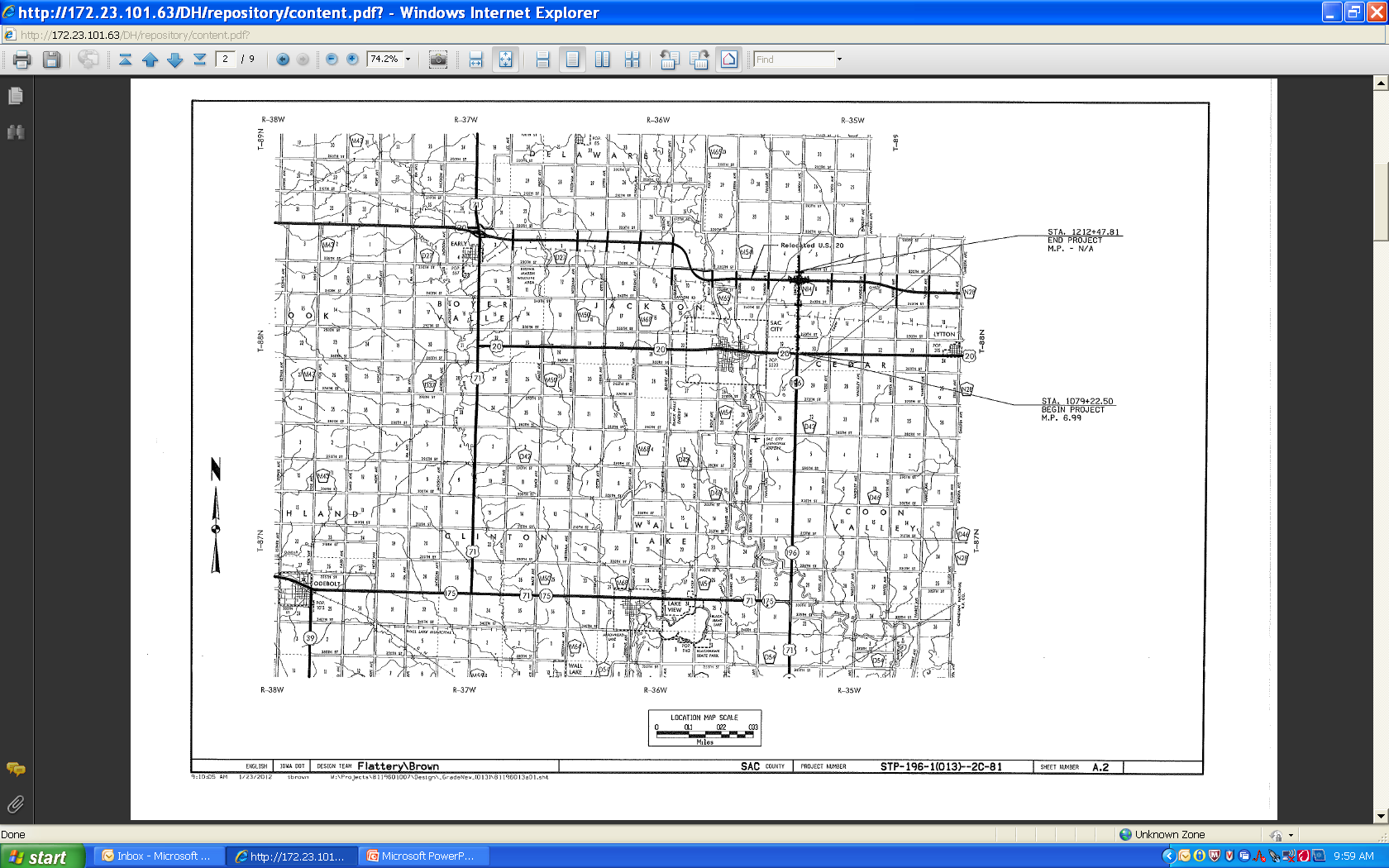 General project description and location
General project description and location
Stationing
General project description and location
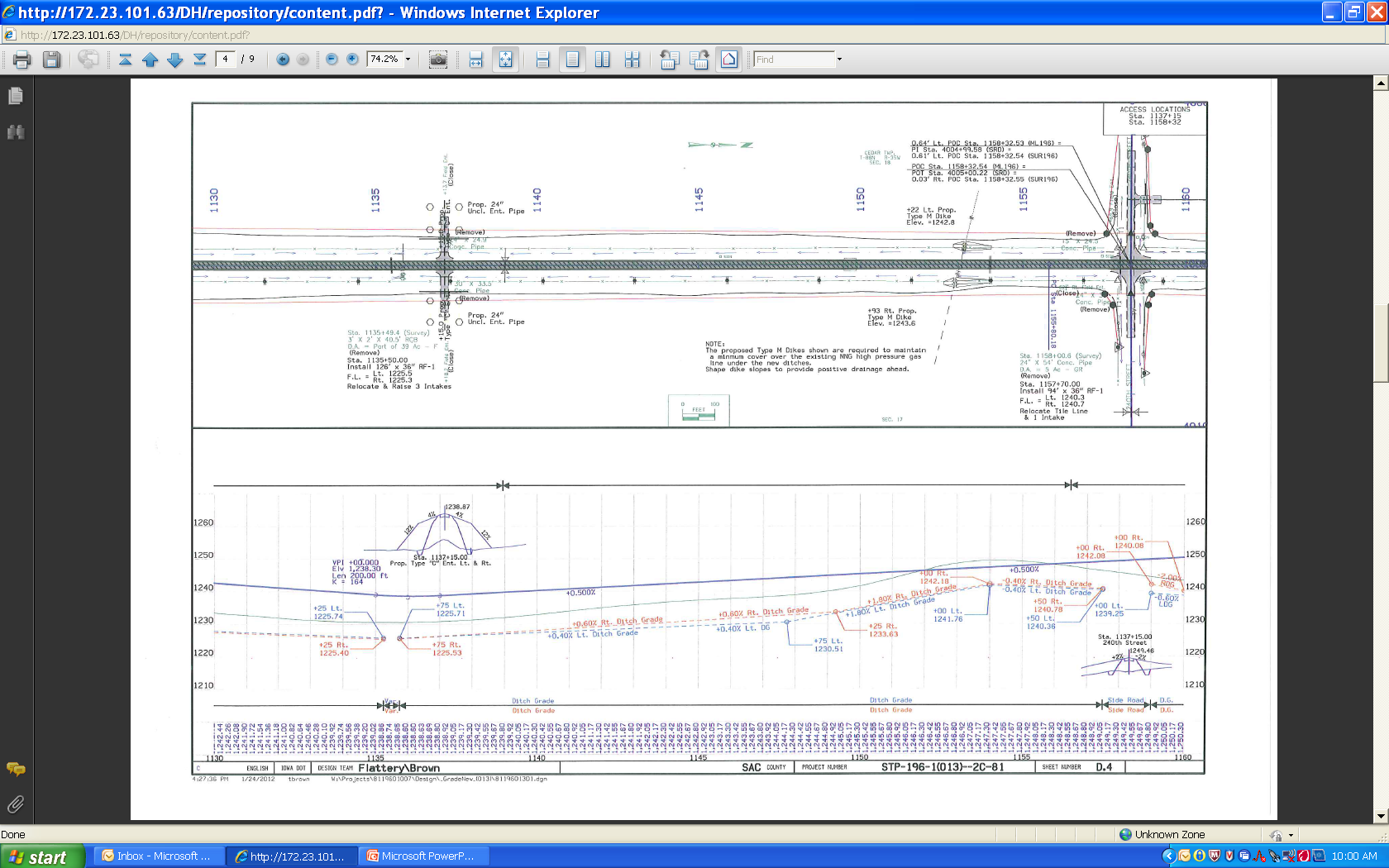 General project description and location
Centerline
Route
Mainline
Every 25’
10’
Proposed Solid Line
Existing Dash Line